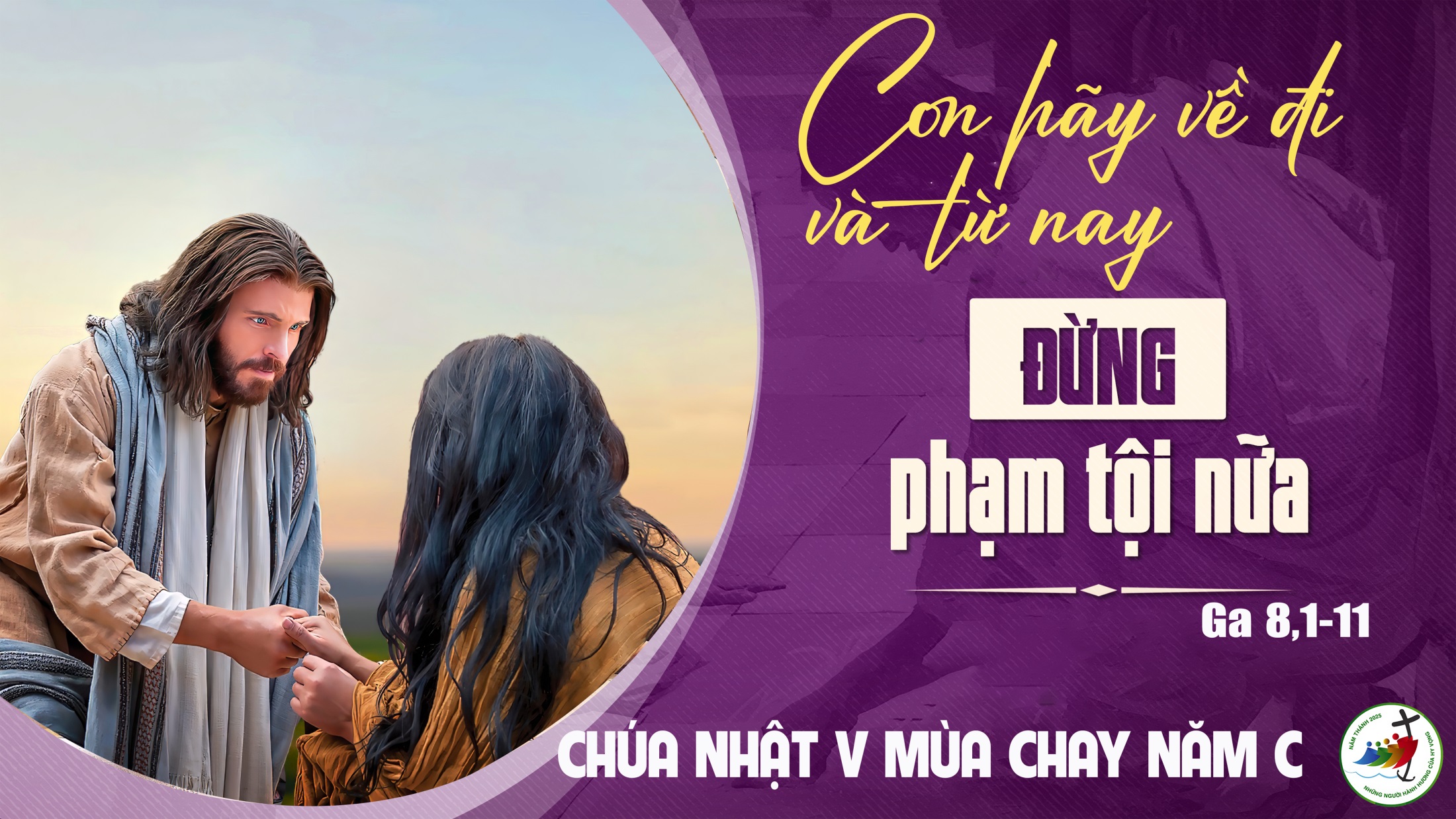 Tập Hát Cộng Đồng
Đk: Việc Chúa làm cho ta, ôi thực vĩ đại ! Ta thấy mình chứa chan niềm vui.
Câu Xướng Trước Phúc Âm:
Chúa phán: "Hôm nay các ngươi hãy hết lòng trở về với Ta, vì Ta nhân hậu và từ bi.
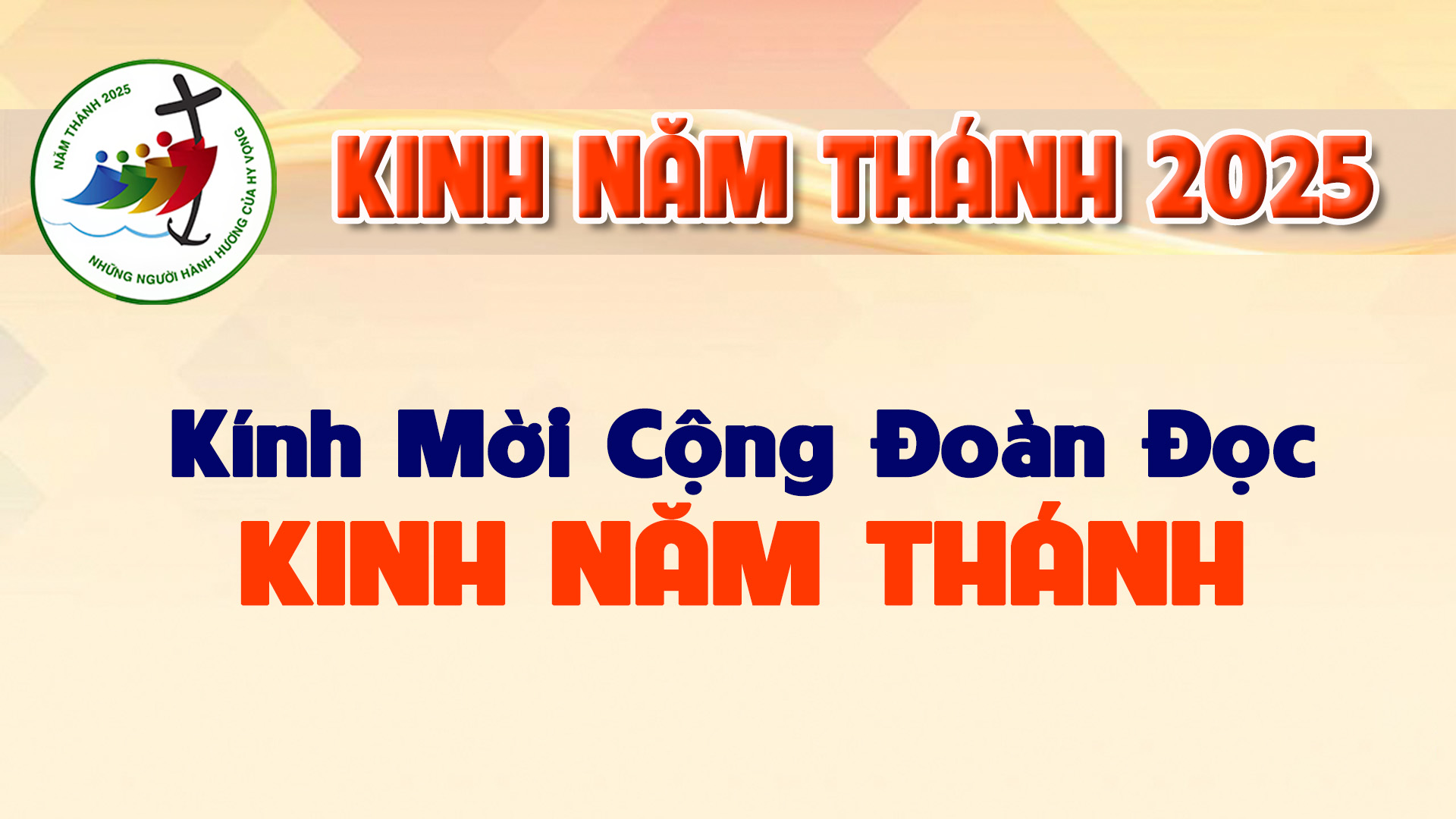 Lạy Cha trên trời/ Xin cho ơn đức tin mà Cha ban tặng chúng con/ trong Chúa Giêsu Kitô Con Cha/ và Anh của chúng con/ cùng ngọn lửa đức ái được thắp lên trong tâm hồn chúng con bởi Chúa Thánh Thần/
khơi dậy trong chúng con niềm hy vọng hồng phúc/ hướng về Nước Cha trị đến/ Xin ân sủng Cha biến đổi chúng con/ thành những người miệt mài vun trồng hạt giống Tin Mừng/
Ước gì những hạt giống ấy/ biến đổi từ bên trong nhân loại và toàn thể vũ trụ này/ trong khi vững lòng mong đợi trời mới đất mới/ lúc mà quyền lực Sự Dữ sẽ bị đánh bại/ và vinh quang Cha sẽ chiếu sáng muôn đời/
Xin cho ân sủng của Năm Thánh này/ khơi dậy trong chúng con/ là Những Người Lữ Hành Hy Vọng/ niềm khao khát kho tàng ở trên trời/ đồng thời cũng làm lan tỏa trên khắp thế giới/
niềm vui và sự bình an của Đấng Cứu Chuộc chúng con/ Xin tôn vinh và ngợi khen Cha là Thiên Chúa chúng con/ Cha đáng chúc tụng mãi muôn đời. Amen.
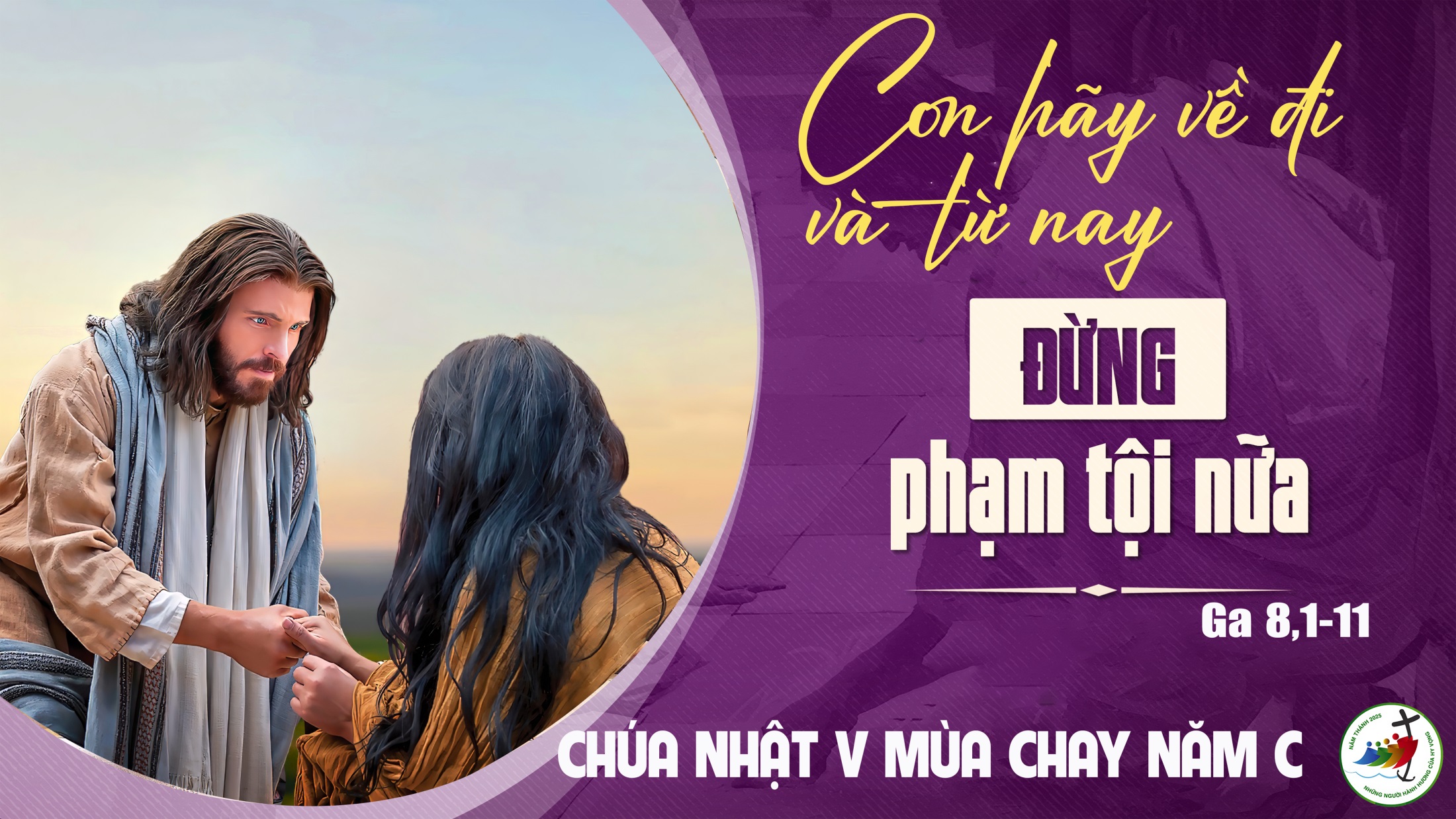 Ca Nhập LễGiọt Lệ SầuLãng Tử
Đk: Lạy Chúa (bao năm lưu lạc) nay con về đây, con quỳ đây xin Chúa thứ tha.
Tk1: Con đã say mê trong bước đường lầm. Nay con quyết tâm: quay gót trở về.
Đk: Lạy Chúa (bao năm lưu lạc) nay con về đây, con quỳ đây xin Chúa thứ tha.
Tk2: Con đã đi sâu trong chốn bụi đời. Nay con Chúa ơi mi đẫm lệ sầu.
Đk: Lạy Chúa (bao năm lưu lạc) nay con về đây, con quỳ đây xin Chúa thứ tha.
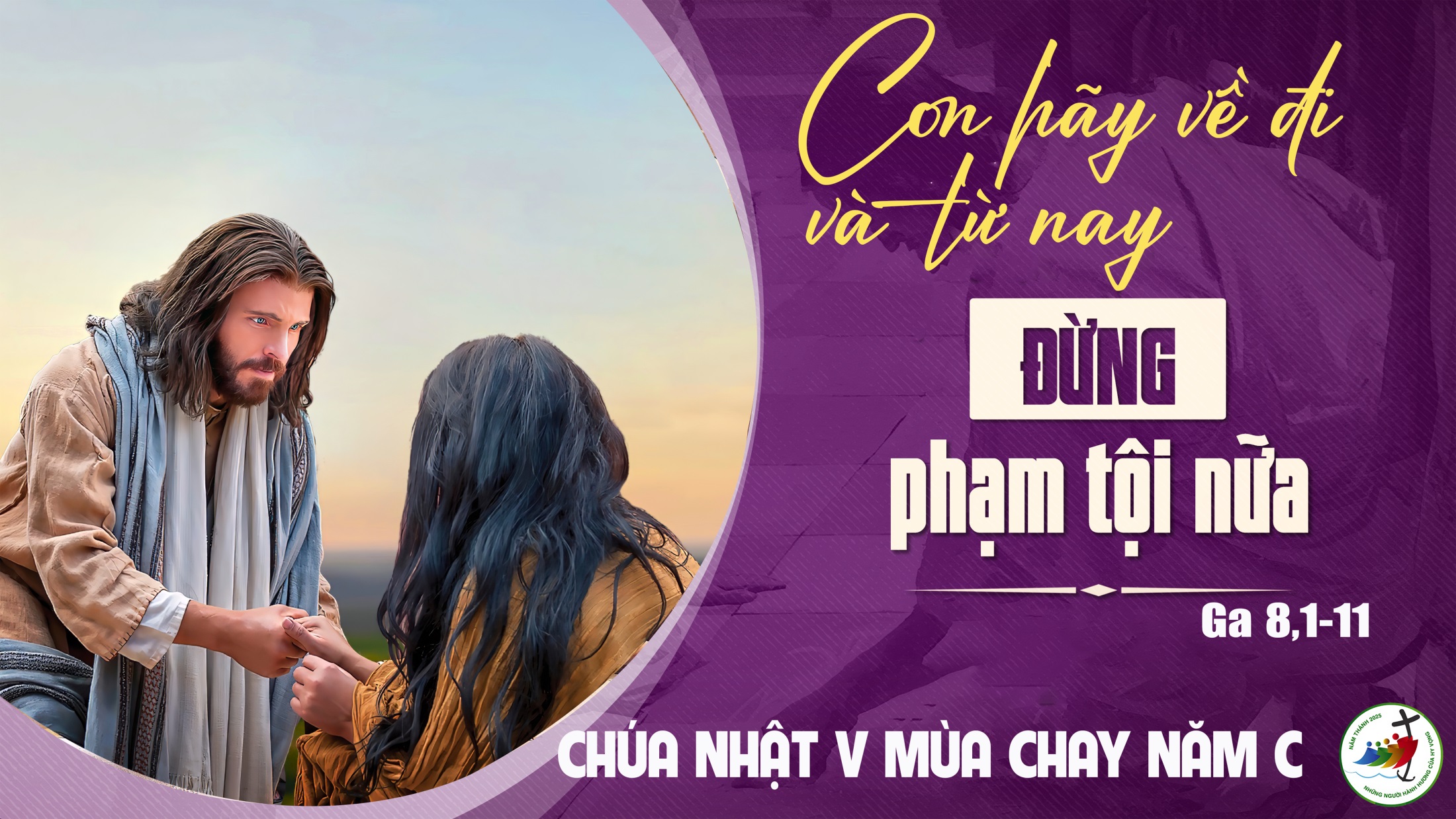 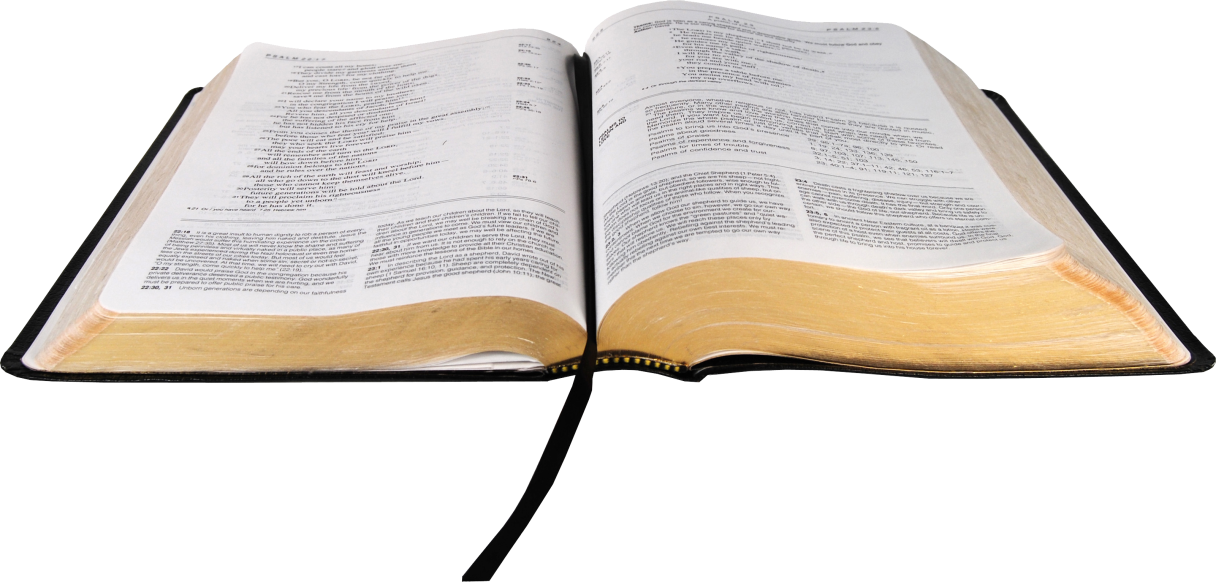 Bài đọc 1:
Này Ta sắp làm một việc mới, Ta sẽ cho dân Ta được giải thoát.
Bài trích sách ngôn sứ I-sai-a.
Đáp CaThánh Vịnh 125Lm. Kim Long04 Câu
Đk: Việc Chúa làm cho ta, ôi thực vĩ đại ! Ta thấy mình chứa chan niềm vui.
Tk1: Tù Sion khi được Chúa dẫn về, ta ngỡ ngàng tựa trong giấc mơ. Tiếng cười rộn rã đôi môi, lời hoan ca vang rền cửa miệng.
Đk: Việc Chúa làm cho ta, ôi thực vĩ đại ! Ta thấy mình chứa chan niềm vui.
Tk2: Này chư dân to nhỏ với nhau rằng: Ôi Chúa làm việc bao lớn lao. Chúa làm việc lớn lao thay, và ta nay vui mừng đẫy tràn.
Đk: Việc Chúa làm cho ta, ôi thực vĩ đại ! Ta thấy mình chứa chan niềm vui.
Tk3: Nguyện anh em lao tù, Chúa dẫn về, như suối cạn Miền Nam đón mưa. Lúc này buồn bã đi gieo, mùa mai đây vui mừng hái gặt.
Đk: Việc Chúa làm cho ta, ôi thực vĩ đại ! Ta thấy mình chứa chan niềm vui.
Tk4:  Họ ra đi đi mà đẫm châu lệ, gieo vãi từng hạt ươm giống đây. Lúc về, về sẽ reo vui, và trên vai mang nặng lúa vàng.
Đk: Việc Chúa làm cho ta, ôi thực vĩ đại ! Ta thấy mình chứa chan niềm vui.
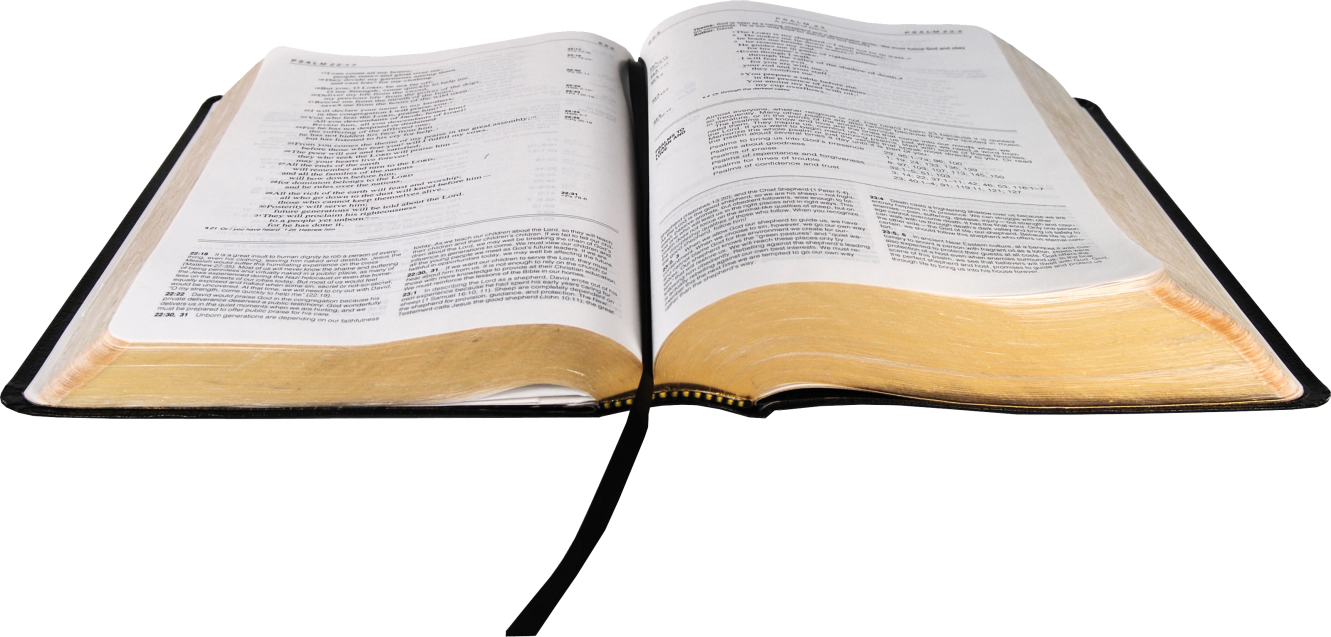 Bài đọc 2:
Vì Đức Ki-tô tôi đành mất hết, để được nên đồng hình đồng dạng với Người trong cái chết của Người.
Bài trích thư của thánh Phao-lô tông đồ gửi tín hữu Phi-líp-phê.
Câu Xướng Trước Phúc Âm:
Chúa phán: "Hôm nay các ngươi hãy hết lòng trở về với Ta, vì Ta nhân hậu và từ bi.
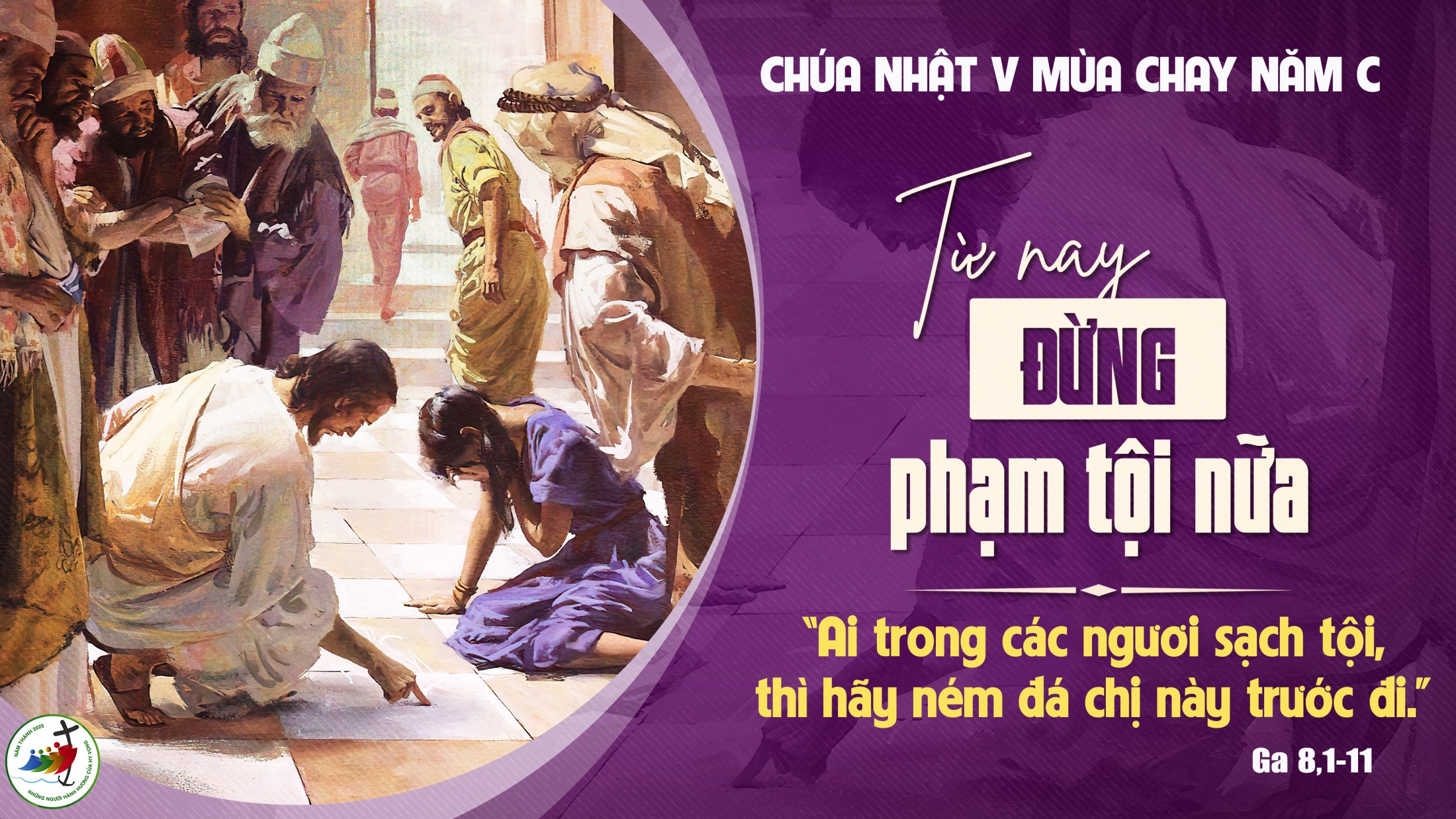 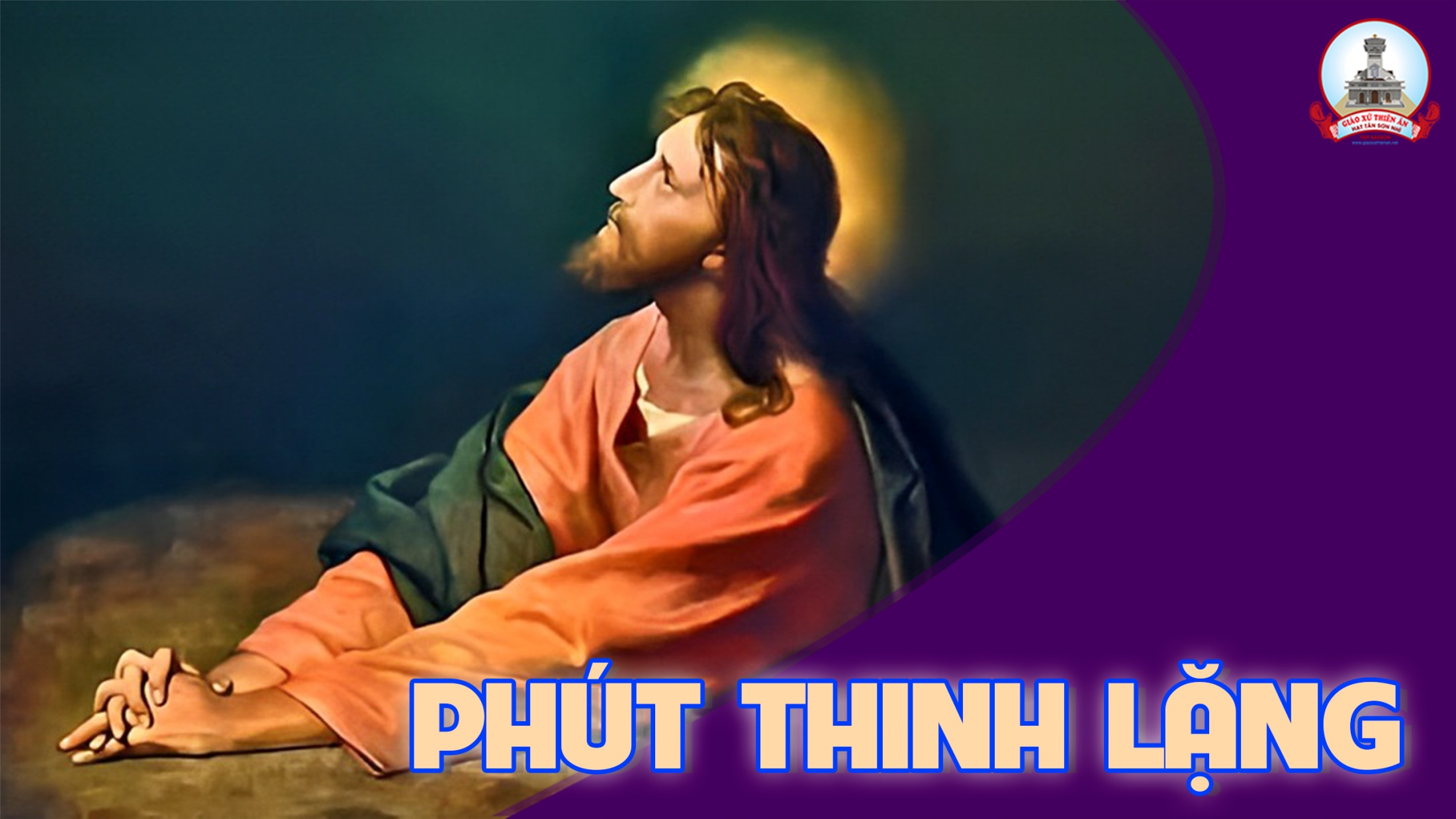 KINH TIN KÍNH
Tôi tin kính một Thiên Chúa là Cha toàn năng, Đấng tạo thành trời đất, muôn vật hữu hình và vô hình.
Tôi tin kính một Chúa Giêsu Kitô, Con Một Thiên Chúa, Sinh bởi Đức Chúa Cha từ trước muôn đời.
Người là Thiên Chúa bởi Thiên Chúa, Ánh Sáng bởi Ánh Sáng, Thiên Chúa thật bởi Thiên Chúa thật,
được sinh ra mà không phải được tạo thành, đồng bản thể với Đức Chúa Cha: nhờ Người mà muôn vật được tạo thành.
Vì loài người chúng ta và để cứu độ chúng ta, Người đã từ trời xuống thế.
Bởi phép Đức Chúa Thánh Thần, Người đã nhập thể trong lòng Trinh Nữ Maria, và đã làm người.
Người chịu đóng đinh vào thập giá vì chúng ta, thời quan Phongxiô Philatô; Người chịu khổ hình và mai táng, ngày thứ ba Người sống lại như lời Thánh Kinh.
Người lên trời, ngự bên hữu Đức Chúa Cha, và Người sẽ lại đến trong vinh quang để phán xét kẻ sống và kẻ chết, Nước Người sẽ không bao giờ cùng.
Tôi tin kính Đức Chúa Thánh Thần là Thiên Chúa và là Đấng ban sự sống, Người bởi Đức Chúa Cha và Đức Chúa Con mà ra,
Người được phụng thờ và tôn vinh cùng với Đức Chúa Cha và Đức Chúa Con: Người đã dùng các tiên tri mà phán dạy.
Tôi tin Hội Thánh duy nhất thánh thiện công giáo và tông truyền.
Tôi tuyên xưng có một Phép Rửa để tha tội. Tôi trông đợi kẻ chết sống lại và sự sống đời sau. Amen.
LỜI NGUYỆN TÍN HỮU
CHÚA NHẬT V MÙA CHAY NĂM C
Anh chị em thân mến, Thiên Chúa vị thẩm phán công minh nhưng là một người Cha đầy lòng từ bi nhân hậu. Tin tưởng vào lòng tình thương hải hà của Chúa, chúng ta cùng dâng lời cầu xin.
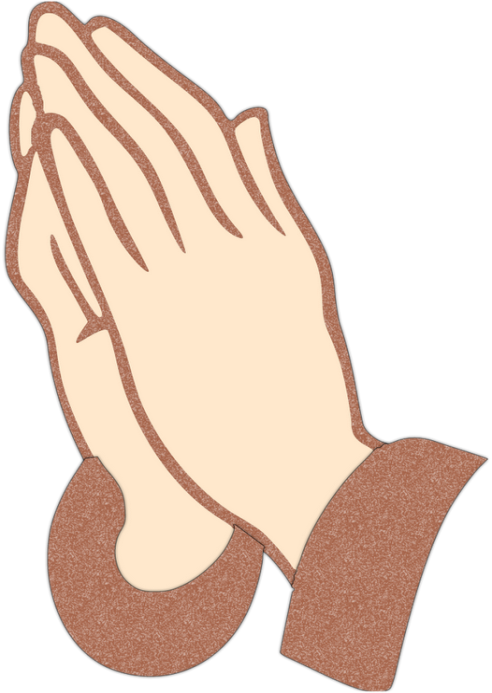 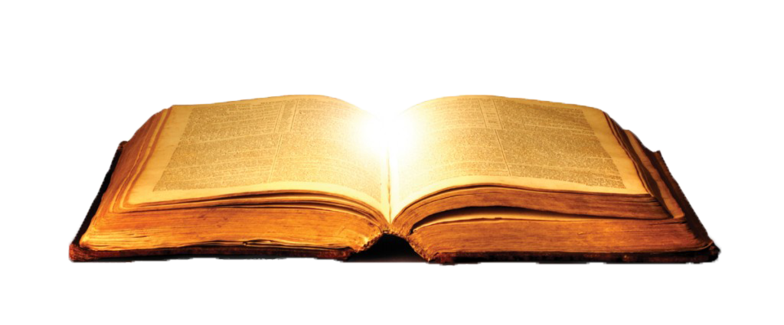 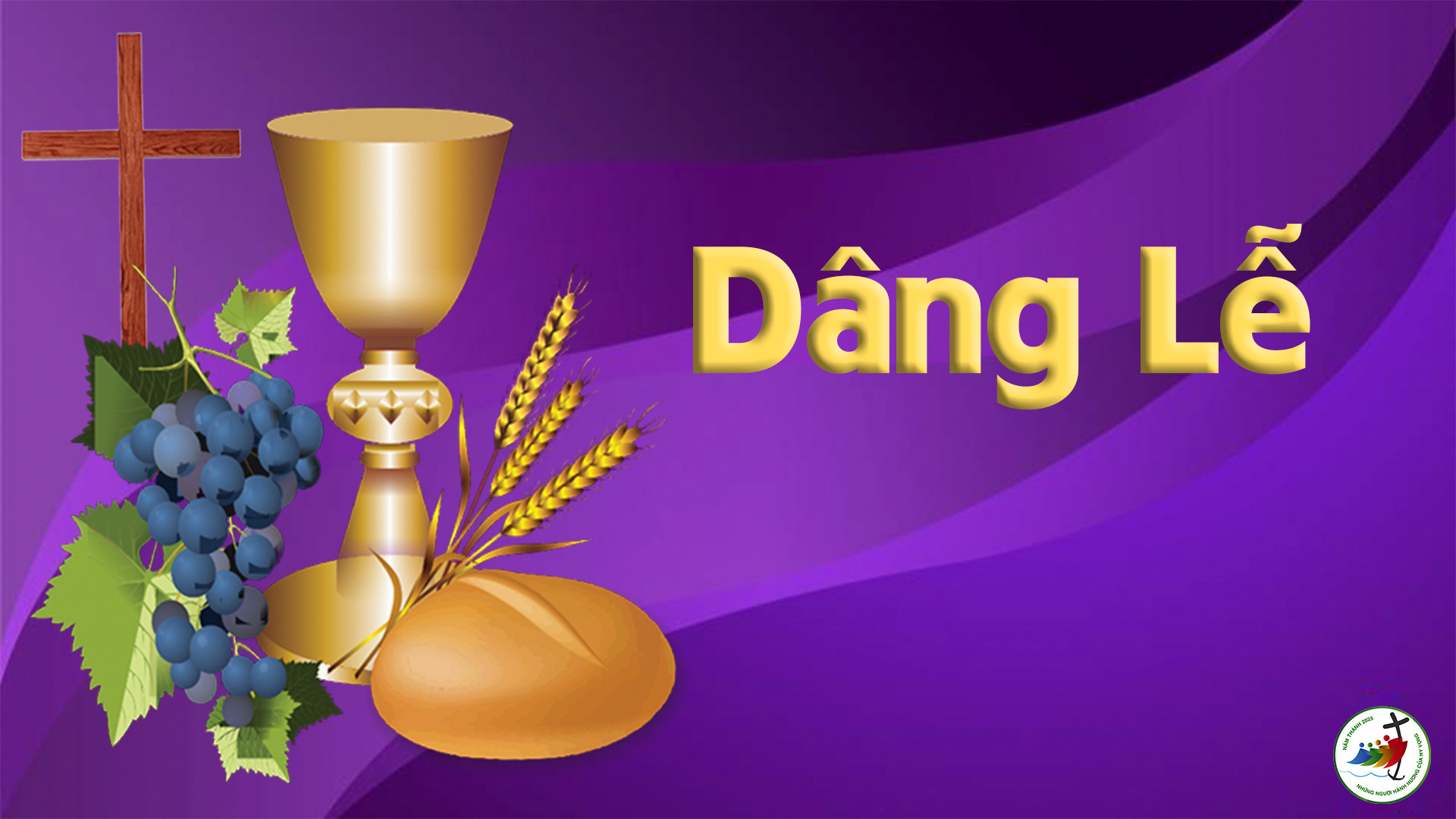 Trên Đĩa ThánhMi Trầm
Tk1: Trên đĩa thánh con dâng Ngài tấm bánh, là giọt mồ hôi, là sức lao công, cuộc đời gian khó kết nên lễ dâng. Trong chén thánh con dâng Ngài chút rượu. Chính Chúa nhân hiền điểm tô đời con, thánh hóa lao công xóa bao tội đời.
Đk: Xin Ngài nhận của lễ con dâng. Lễ vật do sức lao công, con người gian nan kiếp sống. Xin Ngài nhận của lễ con dâng, rộng tình muôn phúc thương ban, tô đời thắm tươi an lành.
Tk2: Đây Thánh giá giang tay Ngài đã chết. Này ngàn khổ đau đổ xuống trên vai, ngày dài u tối sống cho ngày mai. Và trong cõi vinh quang Ngài sống lại, dẫn lối đưa đường thánh ân Ngài ban, cứu sống con người sướng vui đầy tràn.
Đk: Xin Ngài nhận của lễ con dâng. Lễ vật do sức lao công, con người gian nan kiếp sống. Xin Ngài nhận của lễ con dâng, rộng tình muôn phúc thương ban, tô đời thắm tươi an lành.
Tk3: Đời sương gió con dâng Ngài kiếp sống. Này từng nhát cuốc vỡ đất khô khan, này nguồn sức sống úa theo thời gian. Ngày mai đó tương lai tràn ánh hồng. Kiếp sống hôm nay nắng soi trời trưa. Kiếp sống mai này gió vui ngày mùa.
Đk: Xin Ngài nhận của lễ con dâng. Lễ vật do sức lao công, con người gian nan kiếp sống. Xin Ngài nhận của lễ con dâng, rộng tình muôn phúc thương ban, tô đời thắm tươi an lành.
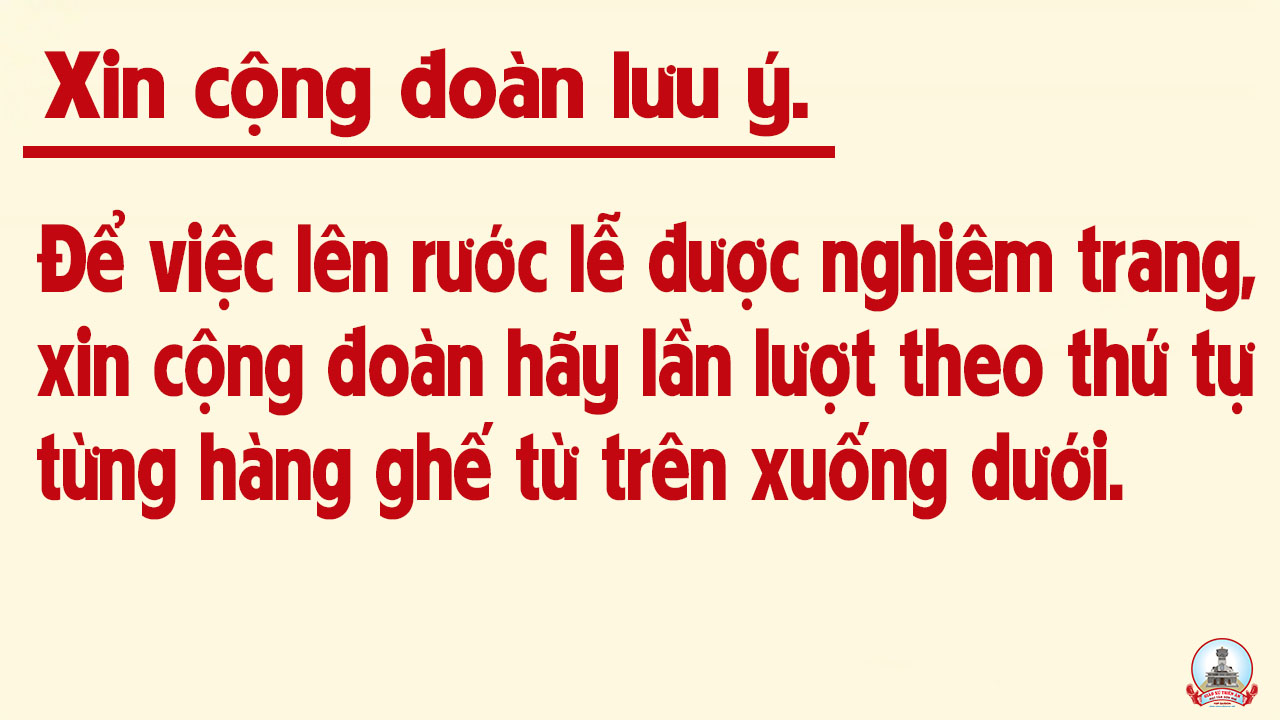 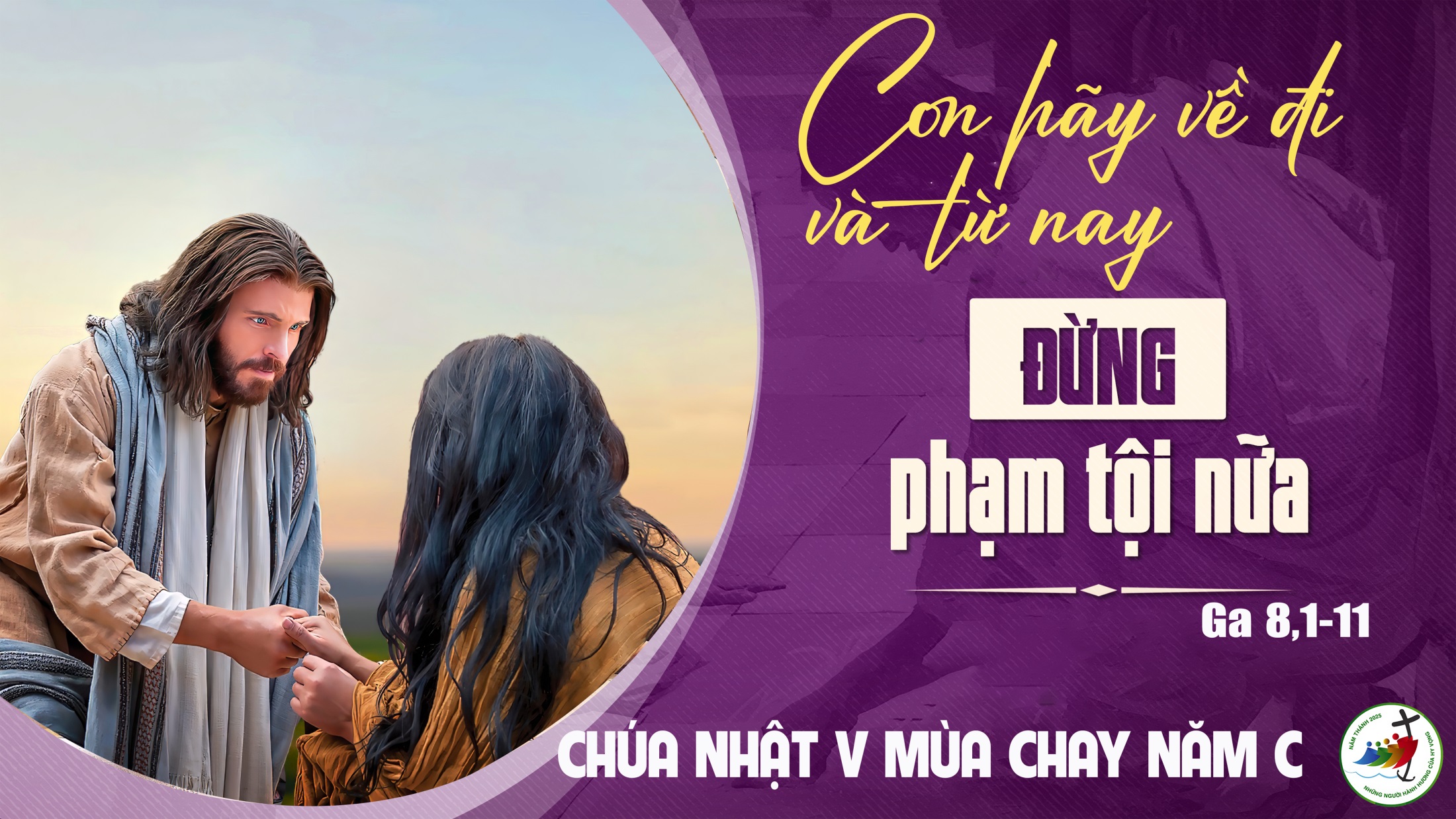 Ca Nguyện Hiệp Lễ Tâm Ca Mai Đệ LiênÂn Đức
Tk1: Giọt nước mắt nào chảy trên gò má. Giọt nước mắt nào thống hối ăn năn. Giọt nước mắt nào gục đầu bên Chúa. Giọt nước mắt nào một kiếp than van.
Đk: Xin tha thứ Chúa ơi cuộc đời tội lỗi. (Chúa ơi !) Xin tha thứ Chúa ơi trọn đời ăn năn.
Tk2: Đời những lỡ lầm này con tìm đến. Tìm đến với Ngài khóc lóc van xin. Tội lỗi ứ tràn một lần thống hối. Ôi Chúa nhân hiền từ ái bao la.
Đk: Xin tha thứ Chúa ơi cuộc đời tội lỗi. (Chúa ơi !) Xin tha thứ Chúa ơi trọn đời ăn năn.
Tk3: Là kiếp cát bụi lạc trên đường vắng. Hồn thấy ngỡ ngàng Chúa dắt con đi. Qua những suối đồi tìm về bên Chúa. Từ mãi xa vời tìm con trở về.
Đk: Xin tha thứ Chúa ơi cuộc đời tội lỗi. (Chúa ơi !) Xin tha thứ Chúa ơi trọn đời ăn năn.
Tk4: Tìm đến với Ngài đời xưa bội hứa. Giọt nước mắt này khóc những vong ân. Suối tóc ngắn dài gục đầu hối lỗi. Tha những lỗi đời nguyện xót thương con.
Đk: Xin tha thứ Chúa ơi cuộc đời tội lỗi. (Chúa ơi !) Xin tha thứ Chúa ơi trọn đời ăn năn.
Tk5: Nhìn ánh mắt Ngài từ nhân vạn thuở. Là chính suối nguồn thắp sáng yêu thương. Thầm ước mơ là trầm hương dâng hiến. Và trót cuộc đời đầy những mến thương.
Đk: Xin tha thứ Chúa ơi cuộc đời tội lỗi. (Chúa ơi !) Xin tha thứ Chúa ơi trọn đời ăn năn.
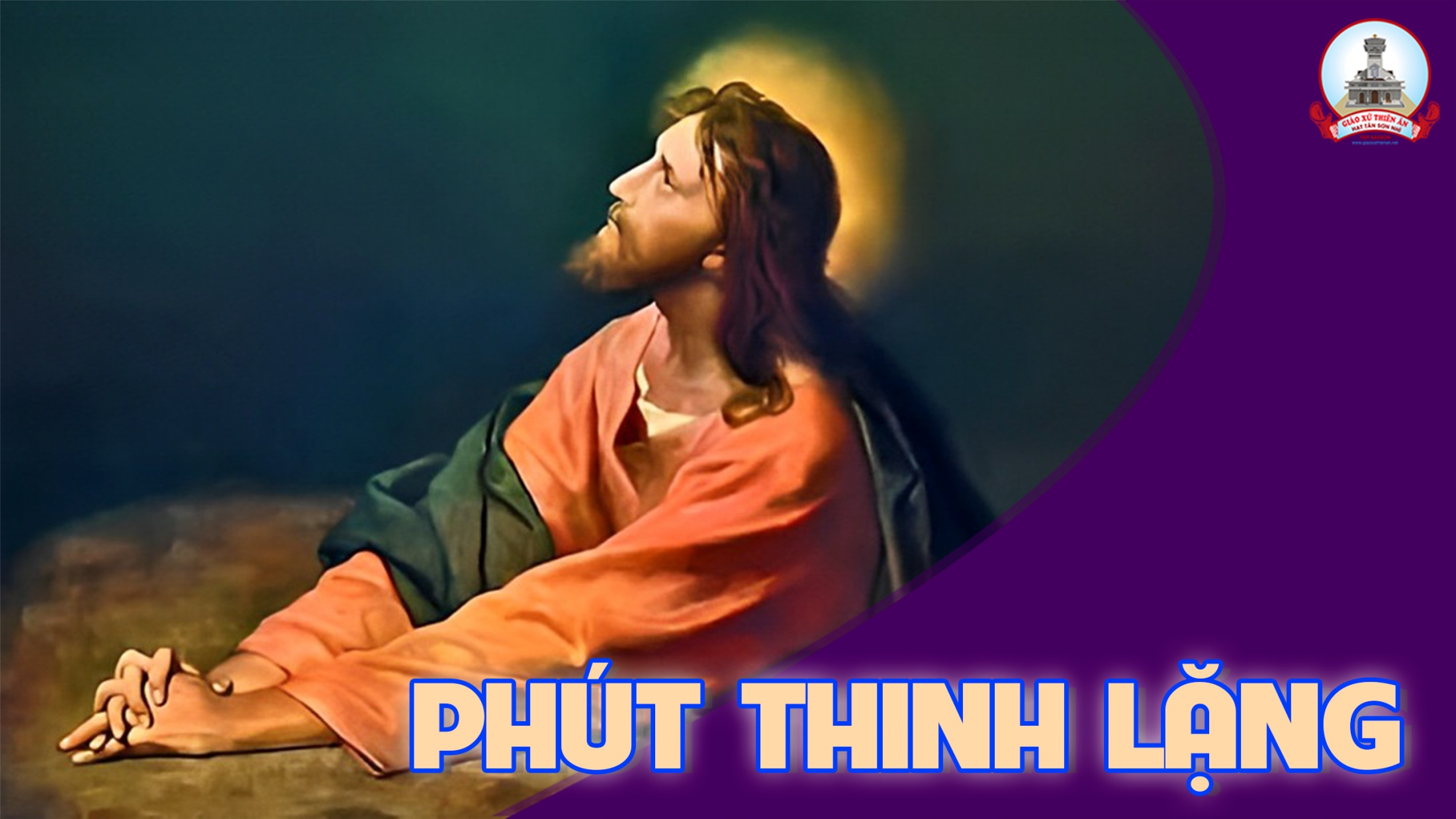 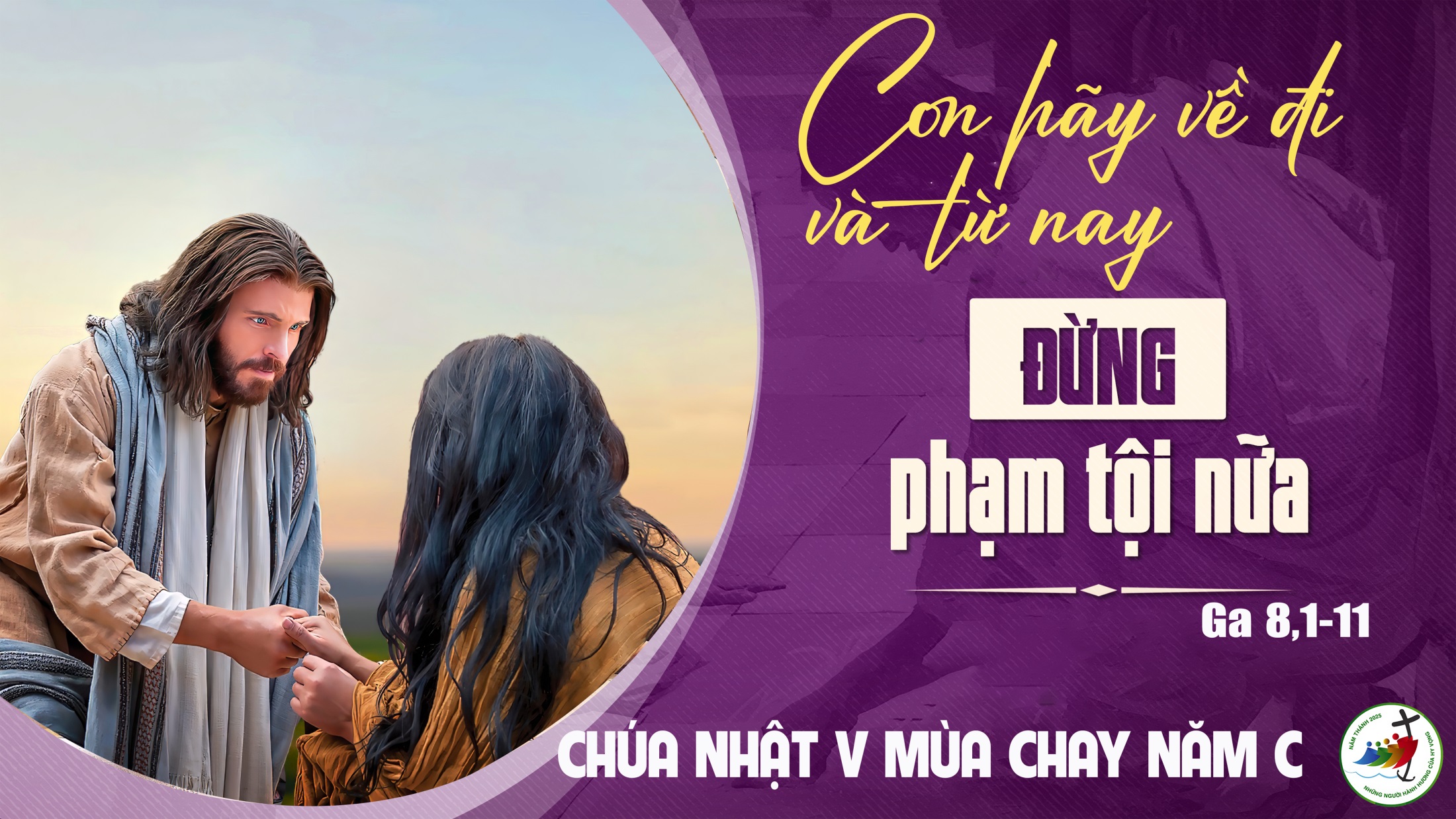 Ca Kết LễGiọt Lệ Thống HốiTâm Bảo
Đk: Lạy Chúa ! Đoái thương nghe tiếng con phàn nàn, con hết lòng ăn năn, con sấp mình con xin hết lòng kêu van xin Chúa giúp con đau đớn vì tội lỗi. Con quyết lòng tự hối theo đường Chúa đi mà thôi.
Tk1: Ớ linh hồn xấu xa phạm tội nhiều, Chúa khoan dung chờ đợi mến yêu, hãy thật lòng ăn năn chừa chớ liều, gục đầu yên tựa bên lòng Chúa.
Đk: Lạy Chúa ! Đoái thương nghe tiếng con phàn nàn, con hết lòng ăn năn, con sấp mình con xin hết lòng kêu van xin Chúa giúp con đau đớn vì tội lỗi. Con quyết lòng tự hối theo đường Chúa đi mà thôi.
Tk2: Cúi xin cùng Chúa khoan nhân vô bờ, giúp con xưng chừa tội lỗi chung, để con từ nay trung thành đến cùng, trên đường đi lên hưởng mặt Chúa.
Đk: Lạy Chúa ! Đoái thương nghe tiếng con phàn nàn, con hết lòng ăn năn, con sấp mình con xin hết lòng kêu van xin Chúa giúp con đau đớn vì tội lỗi. Con quyết lòng tự hối theo đường Chúa đi mà thôi.
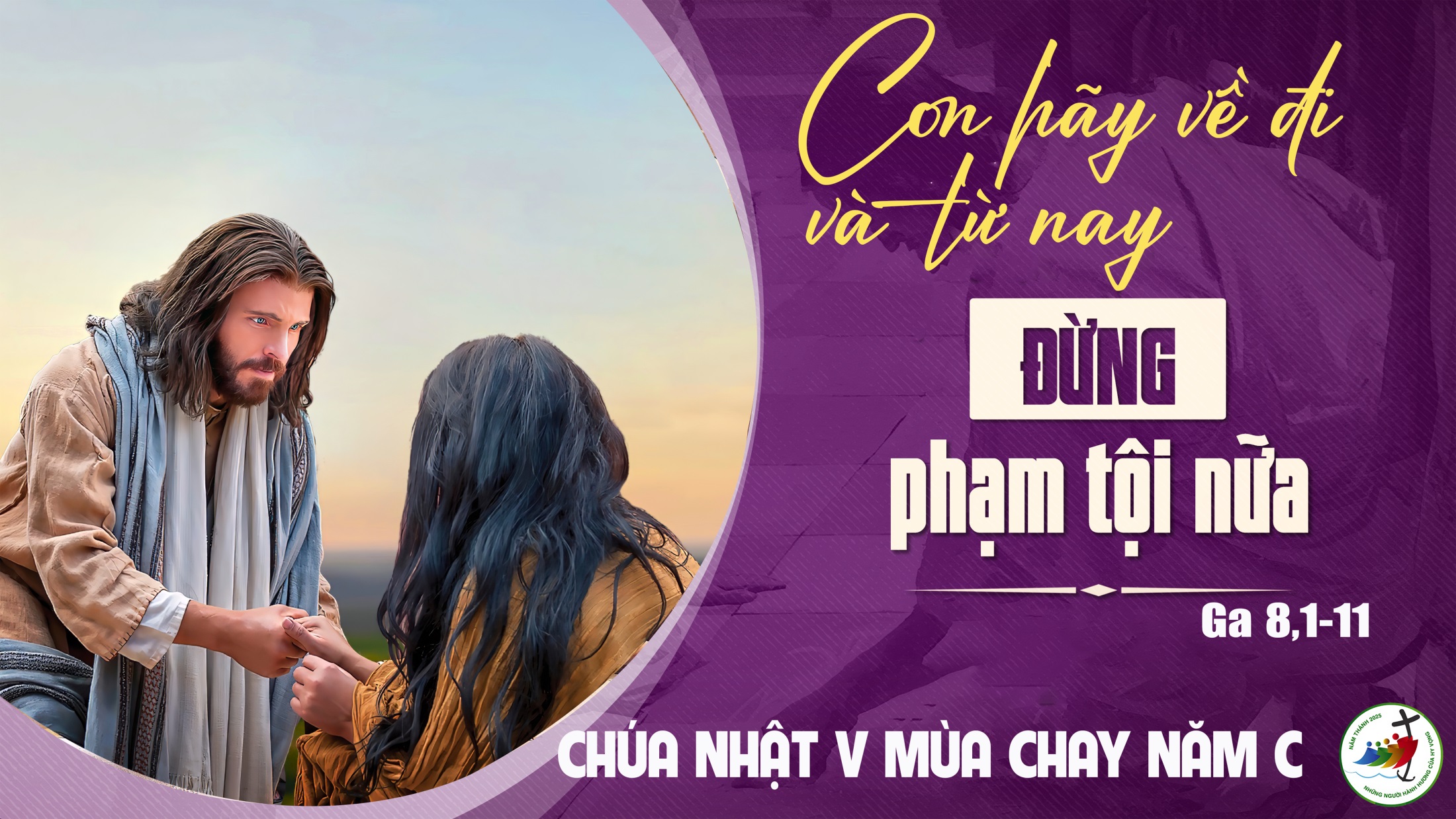